Deep Learning In The Enterprise
Challenges and Opportunities

Thomas Cleberg 
Application Solution Architect 
Enterprise Data Lake Platform and Services
Agenda
Introduction

Considerations for using deep learning in a risk-adverse corporate environment

Use Case Example
2
Introduction
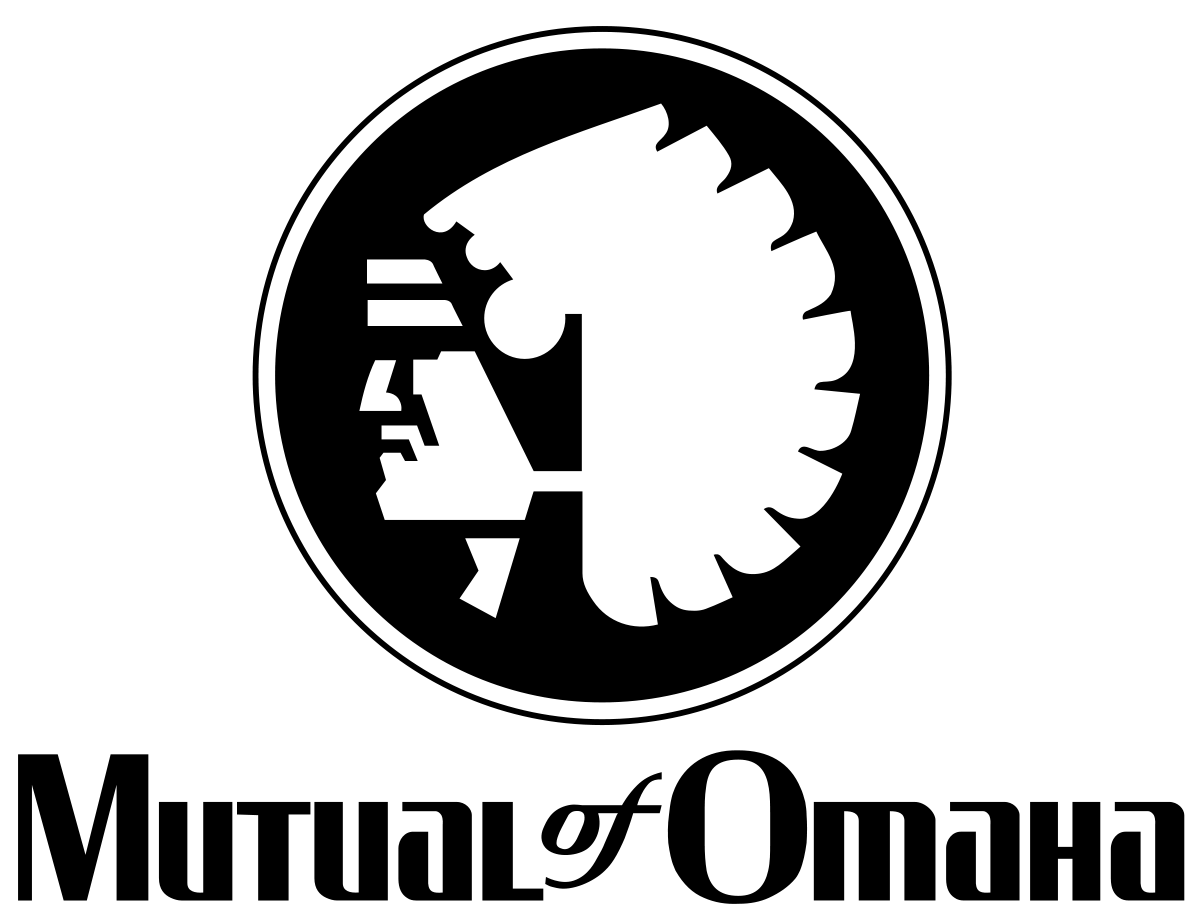 Large (Fortune 500) Life, Health and Special Lines Mutual Insurance company


Growing technology adoption in the areas of data acquisition and use in a large number of areas- including machine learning and artificial intelligence.
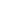 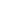 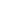 3
Introduction
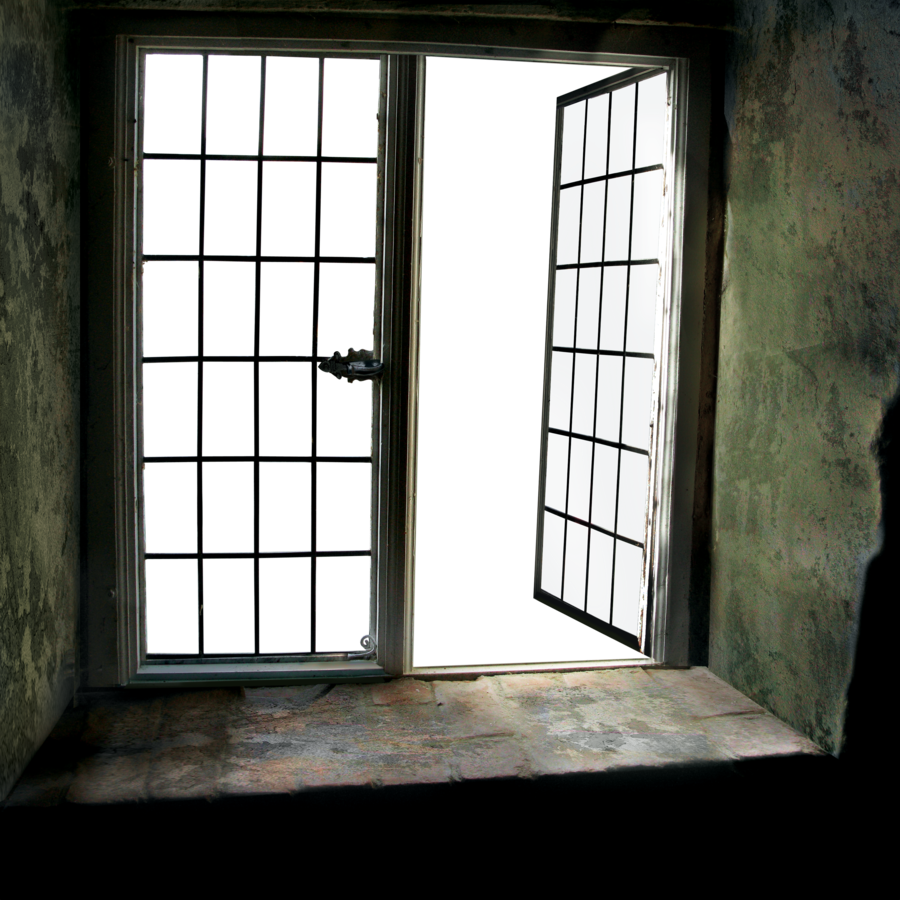 Insurance is heavily regulated
HIPAA
PII
State DOI
Underwriting
Actuarial Standard

Many of these regulatory bodies require transparency in decisionmaking.
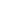 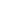 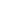 4
Introduction
What kinds of models do you think auditors like?
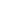 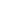 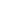 5
Introduction
Deep learning has a place even in such a heavily regulated environment.

Responsibly choosing the application of these models for problems that can’t be solved by more transparent methods is a crucial step.
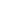 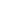 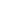 6
Should we use a deep learning approach for this problem?
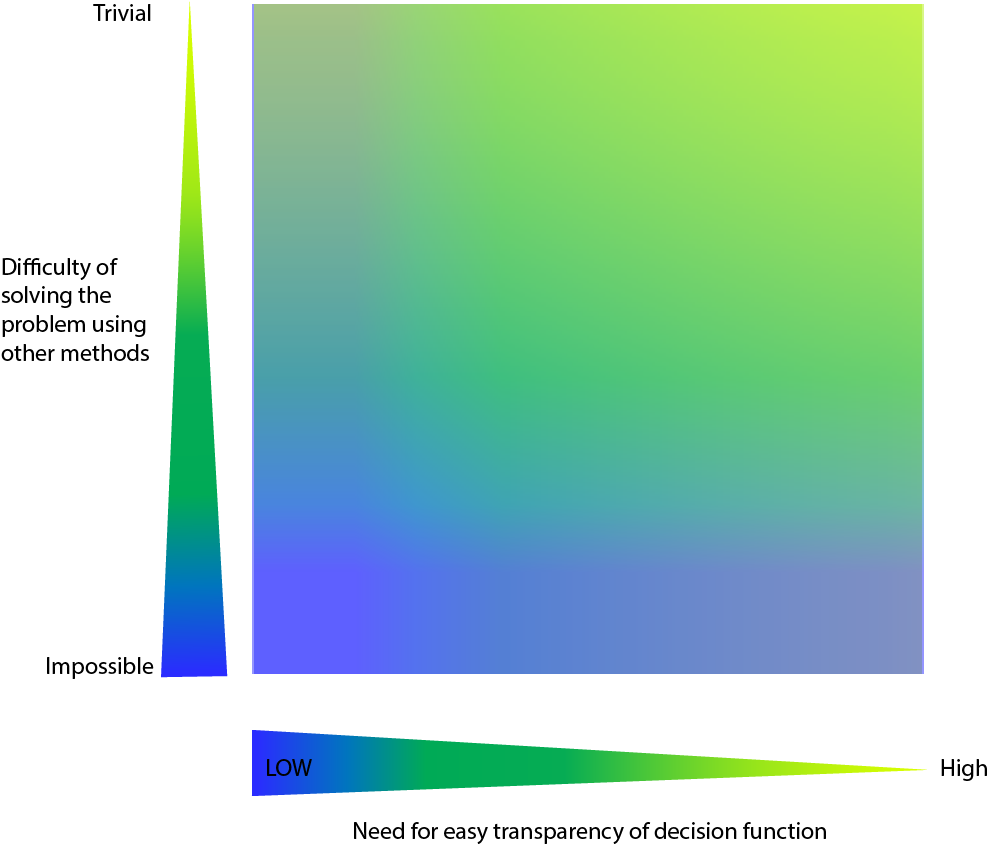 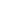 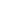 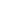 7
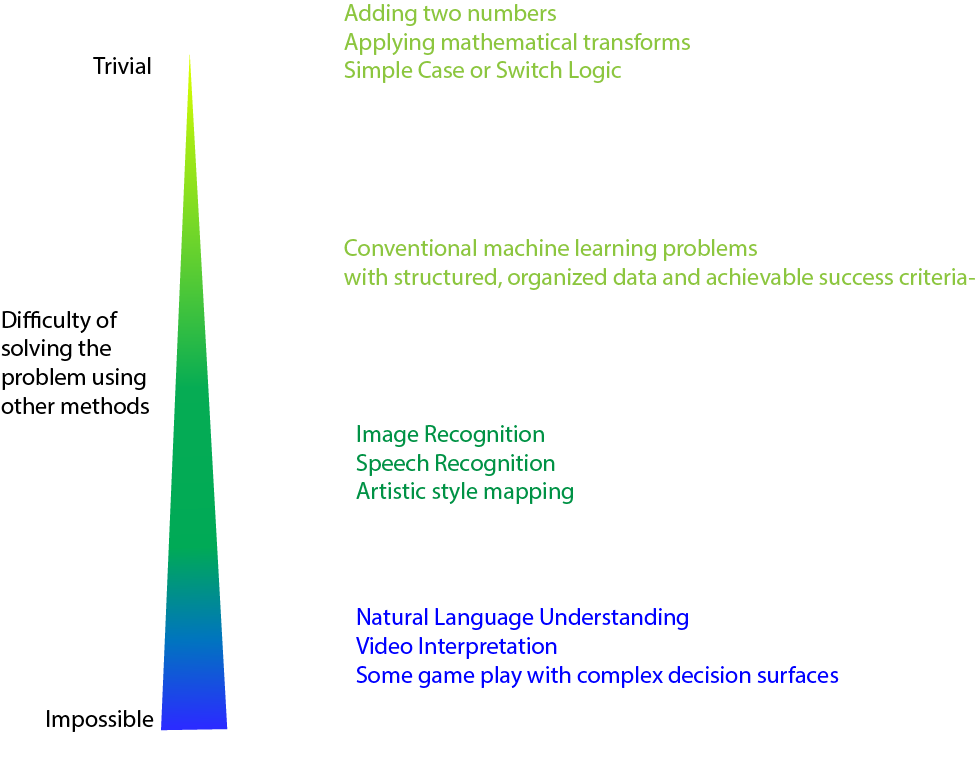 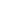 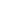 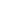 8
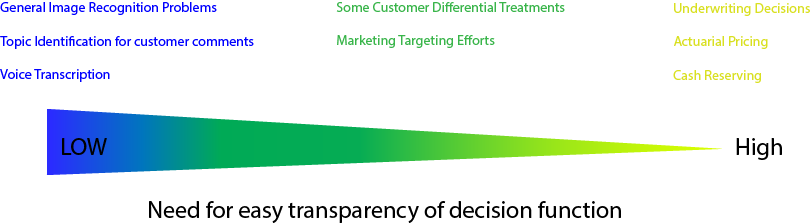 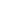 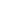 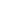 9
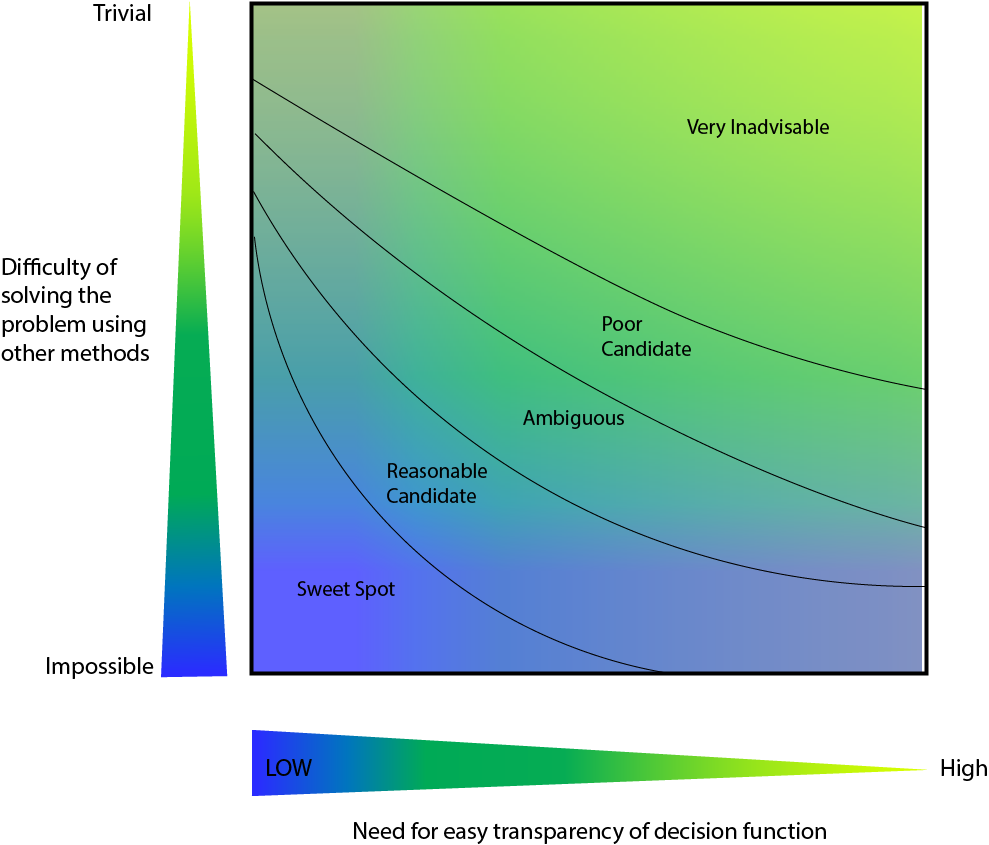 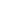 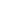 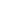 10
Use Case - Question
Can we predict the department that a course is delivered by based on its title?
11
Resources
Large volumes of hand-typed class descriptions are received. 
We have access to ~40 Million hand-scored examples(!)

Record contents:
University Name
Course Name
Course Enrollment
Median time spent studying for the course
12
The Departments
English
History
Physics
Business
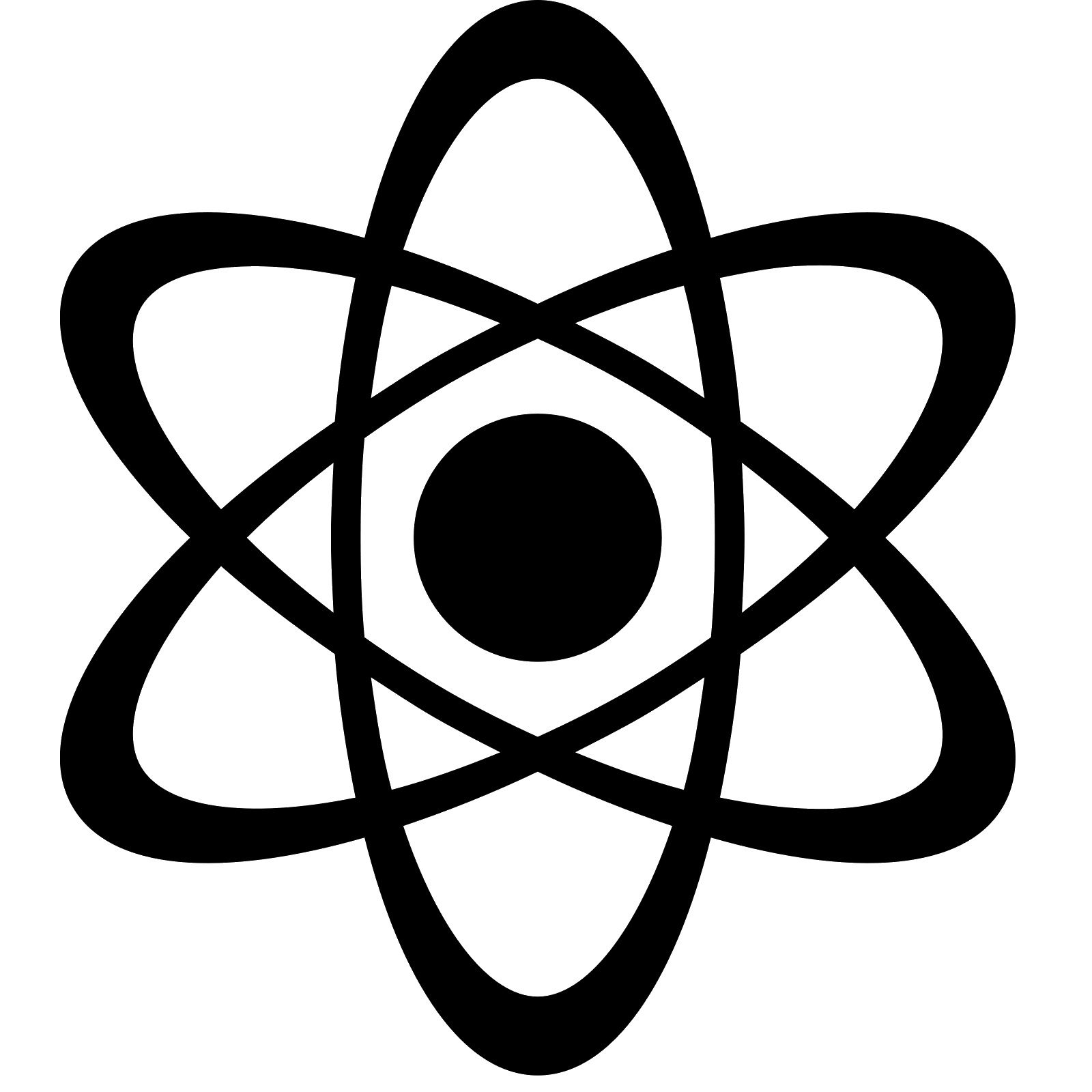 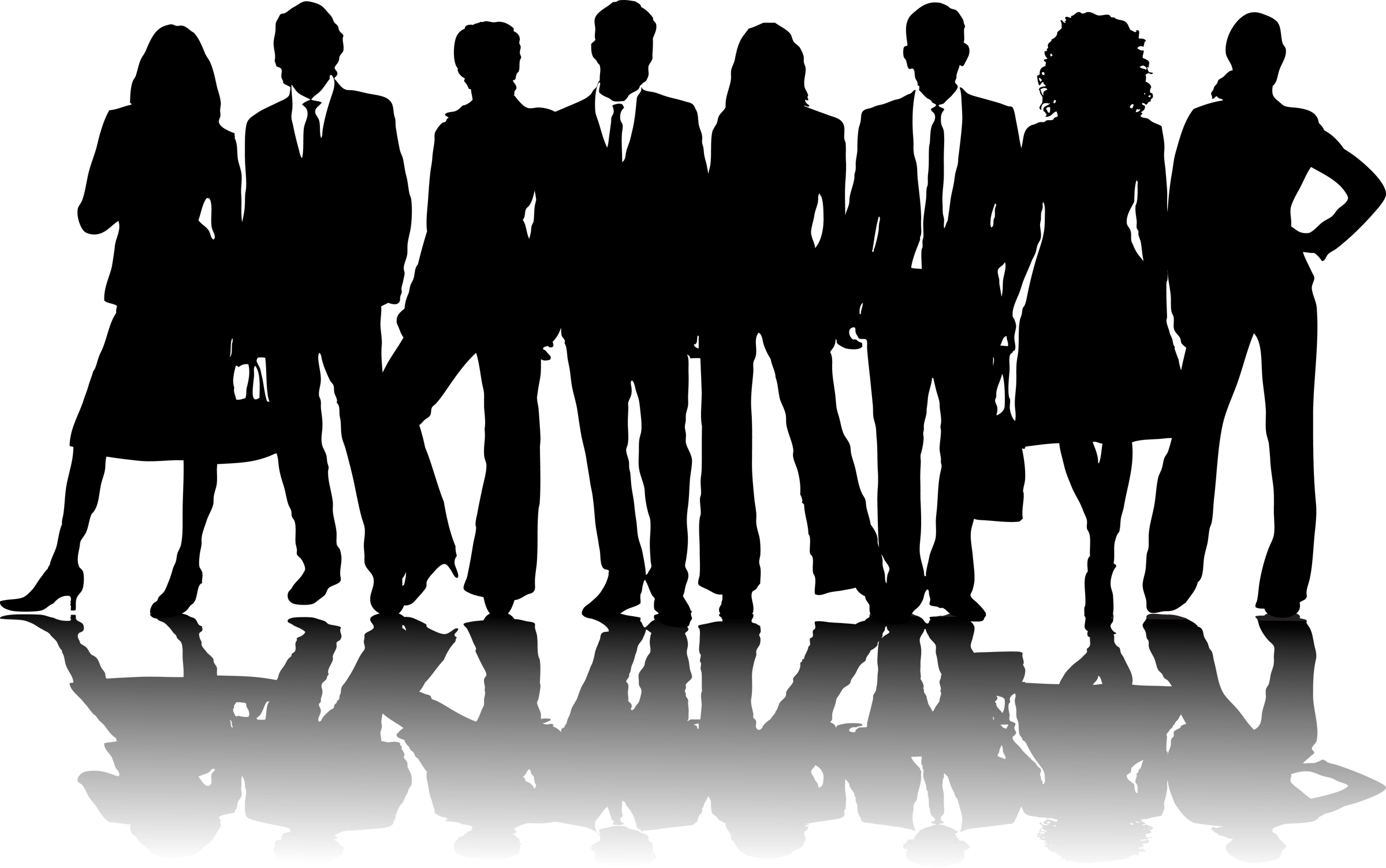 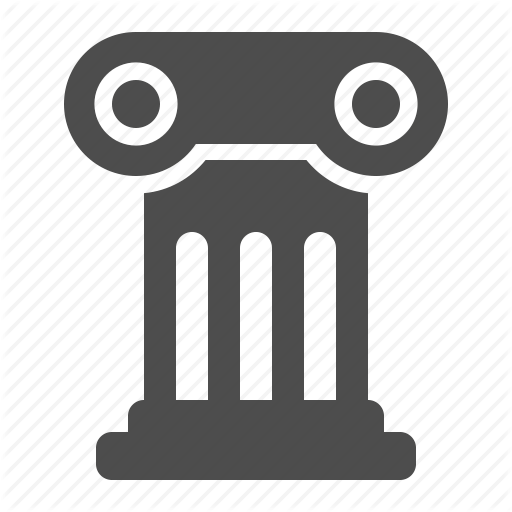 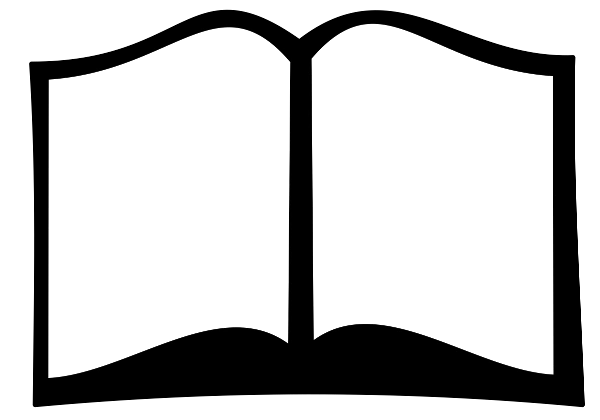 Visual Art
Architecture
Comp-Sci
Math
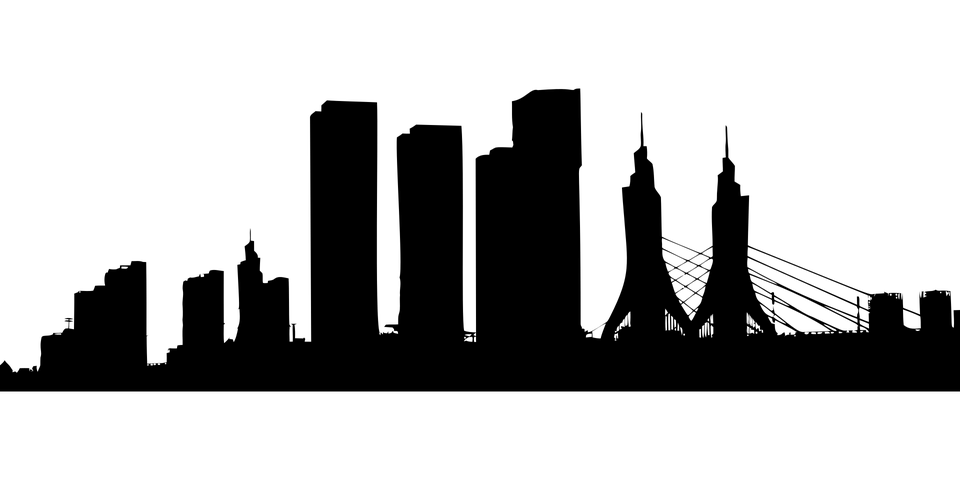 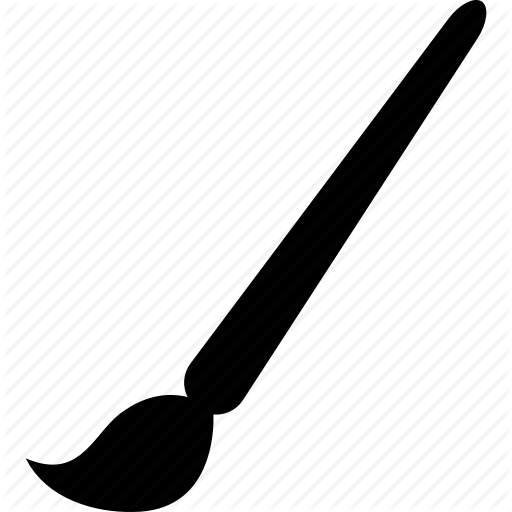 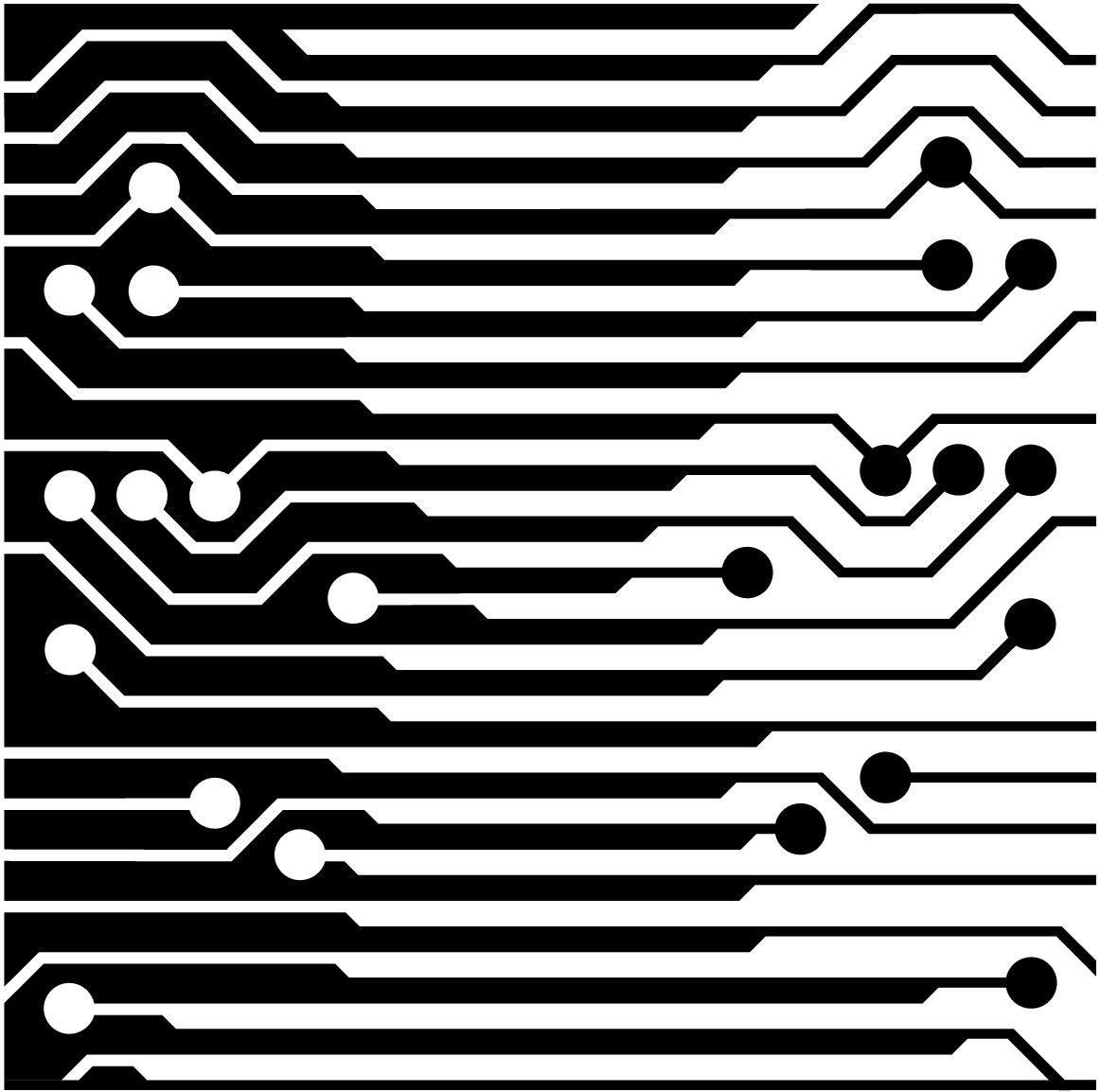 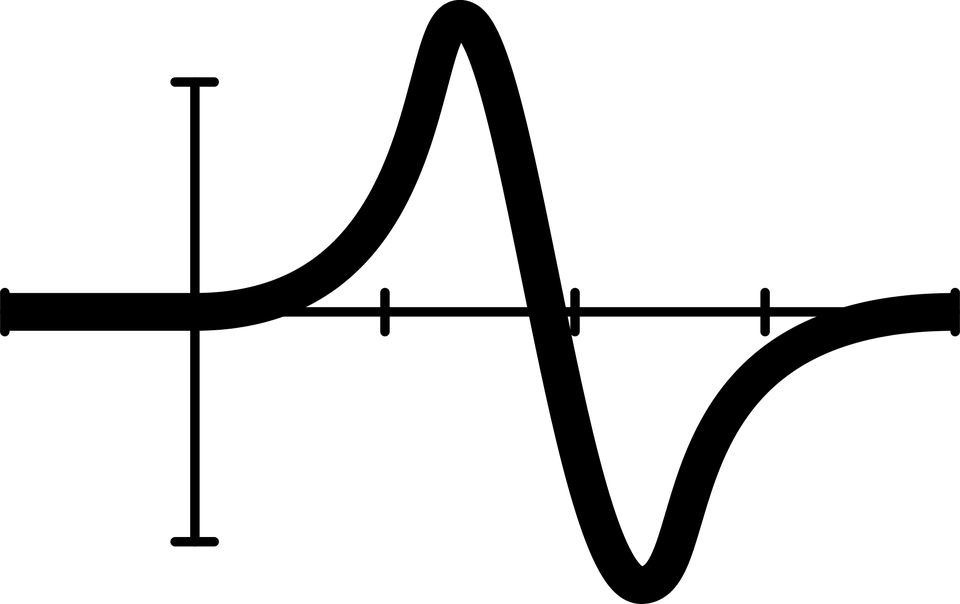 13
Cost Function Considerations
The cost of the system misclassifying between the departments is not equal. For example, classifying a Math class as a CS class is much less costly than classifying it as an English class.
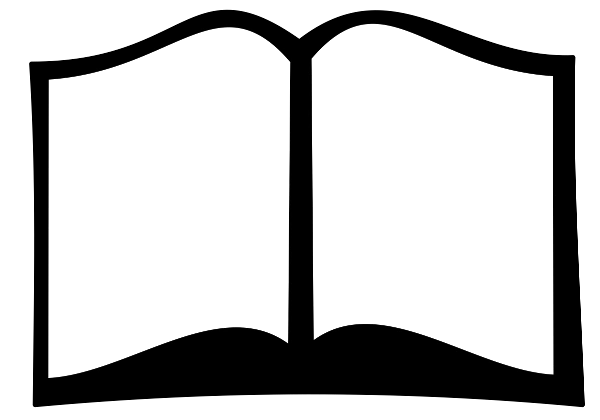 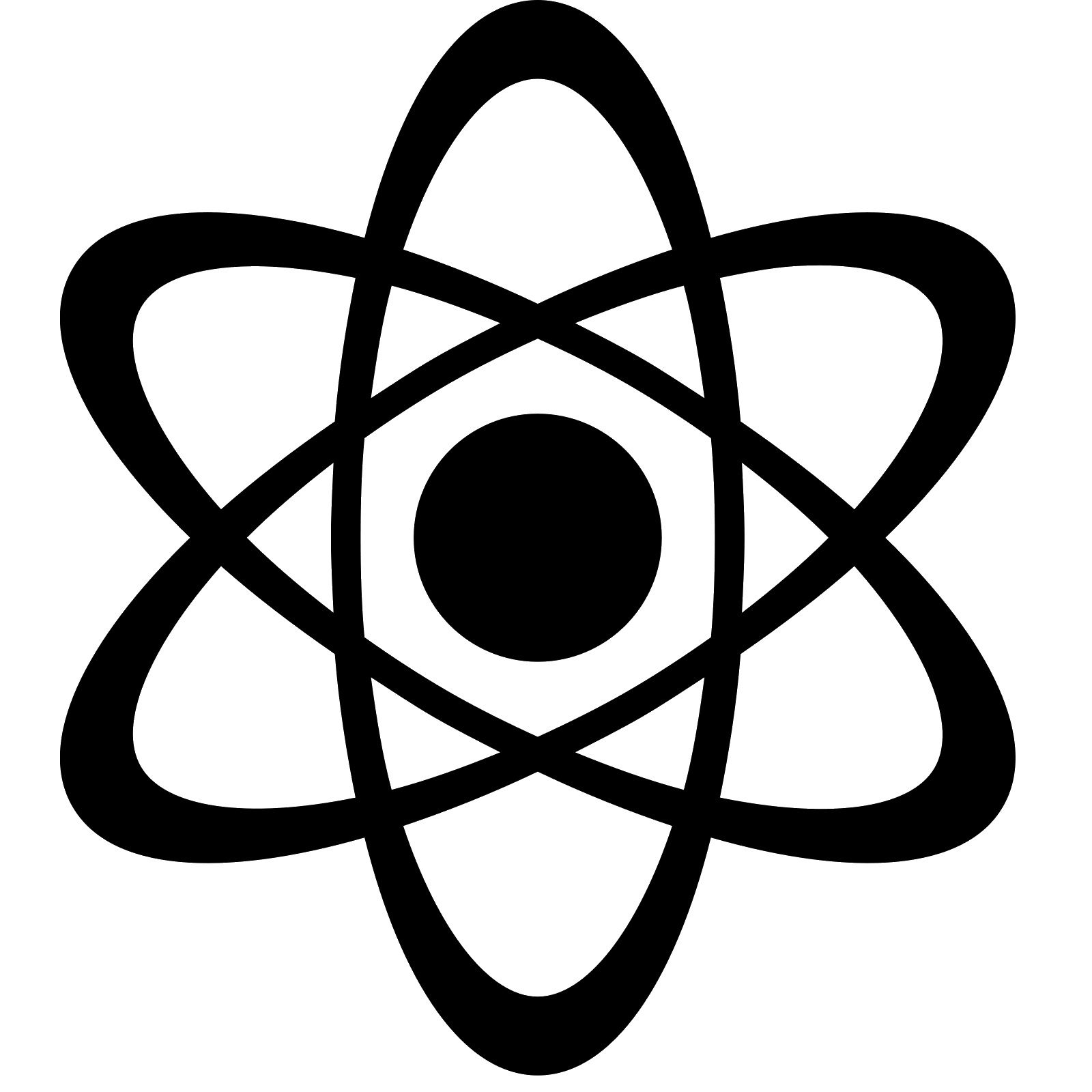 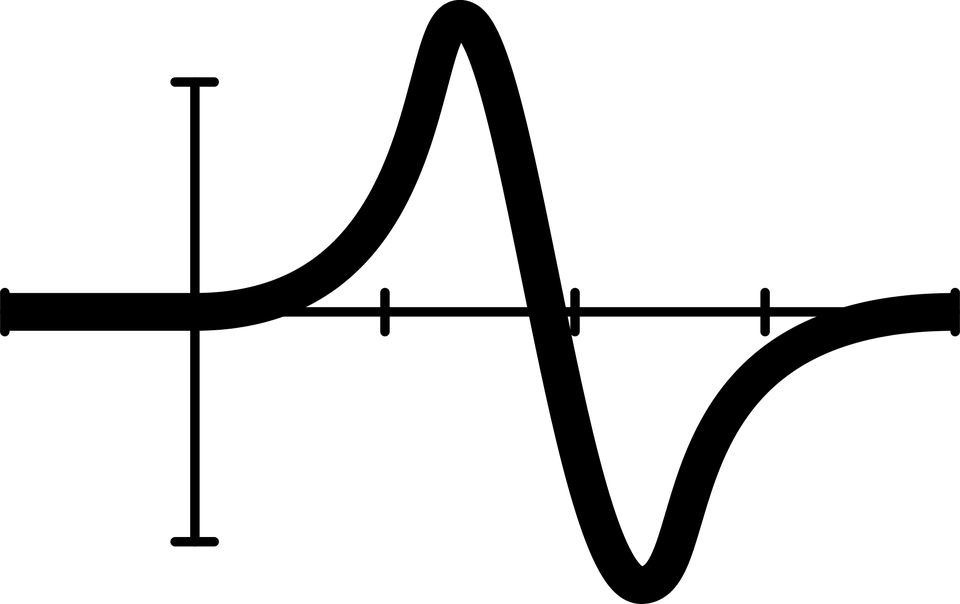 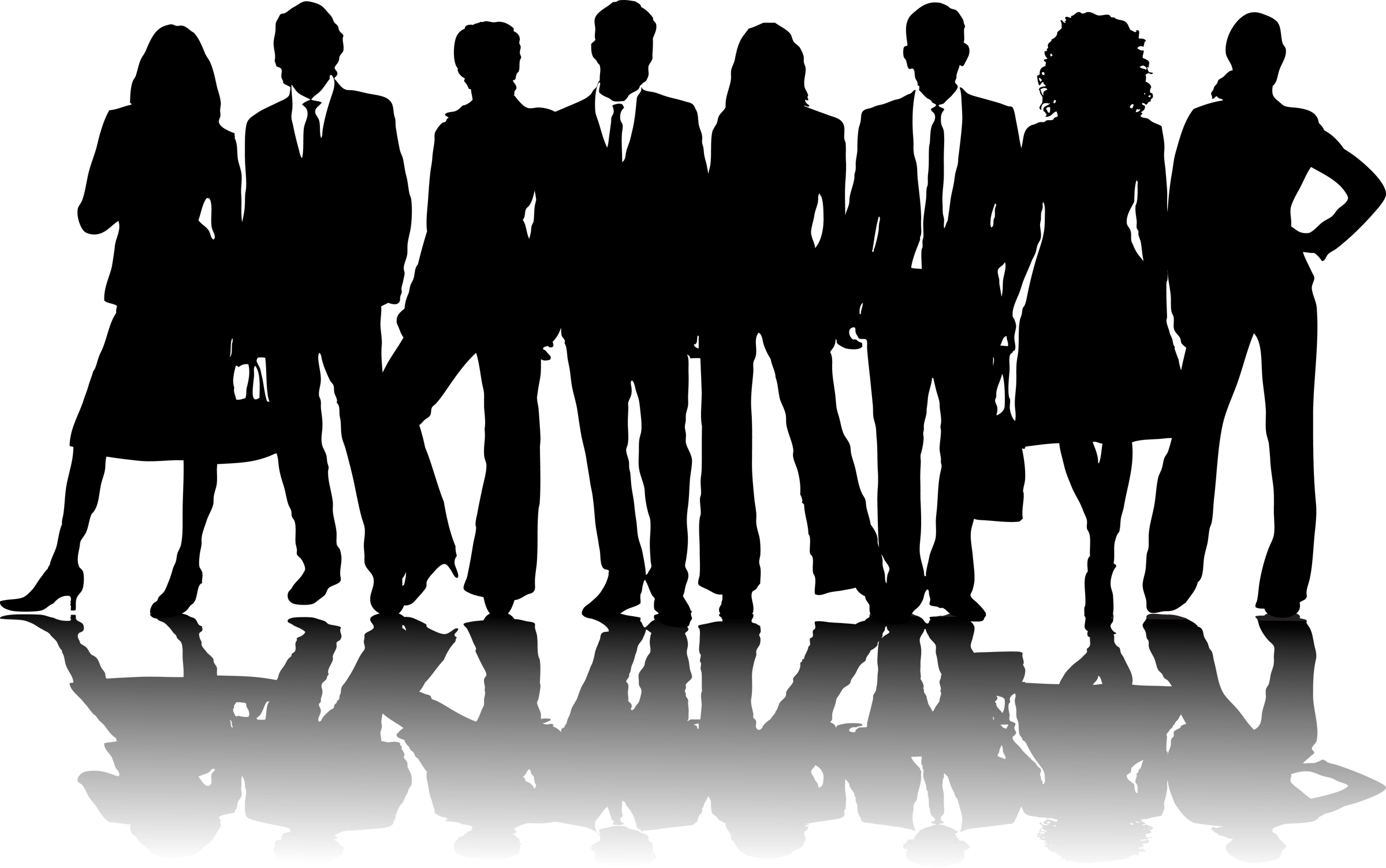 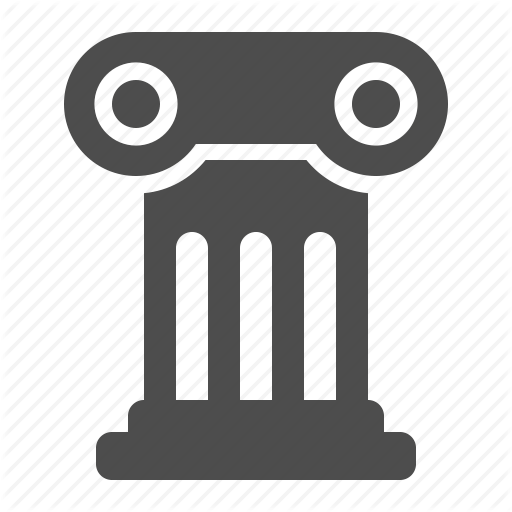 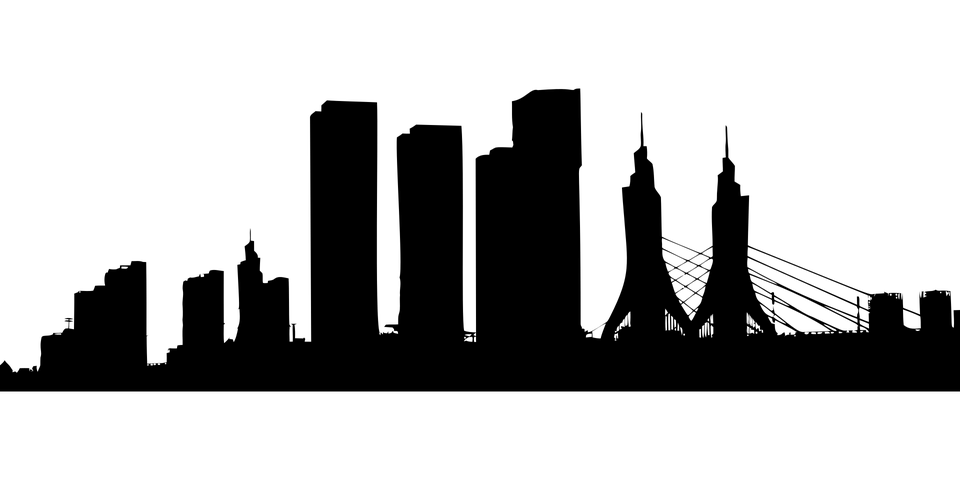 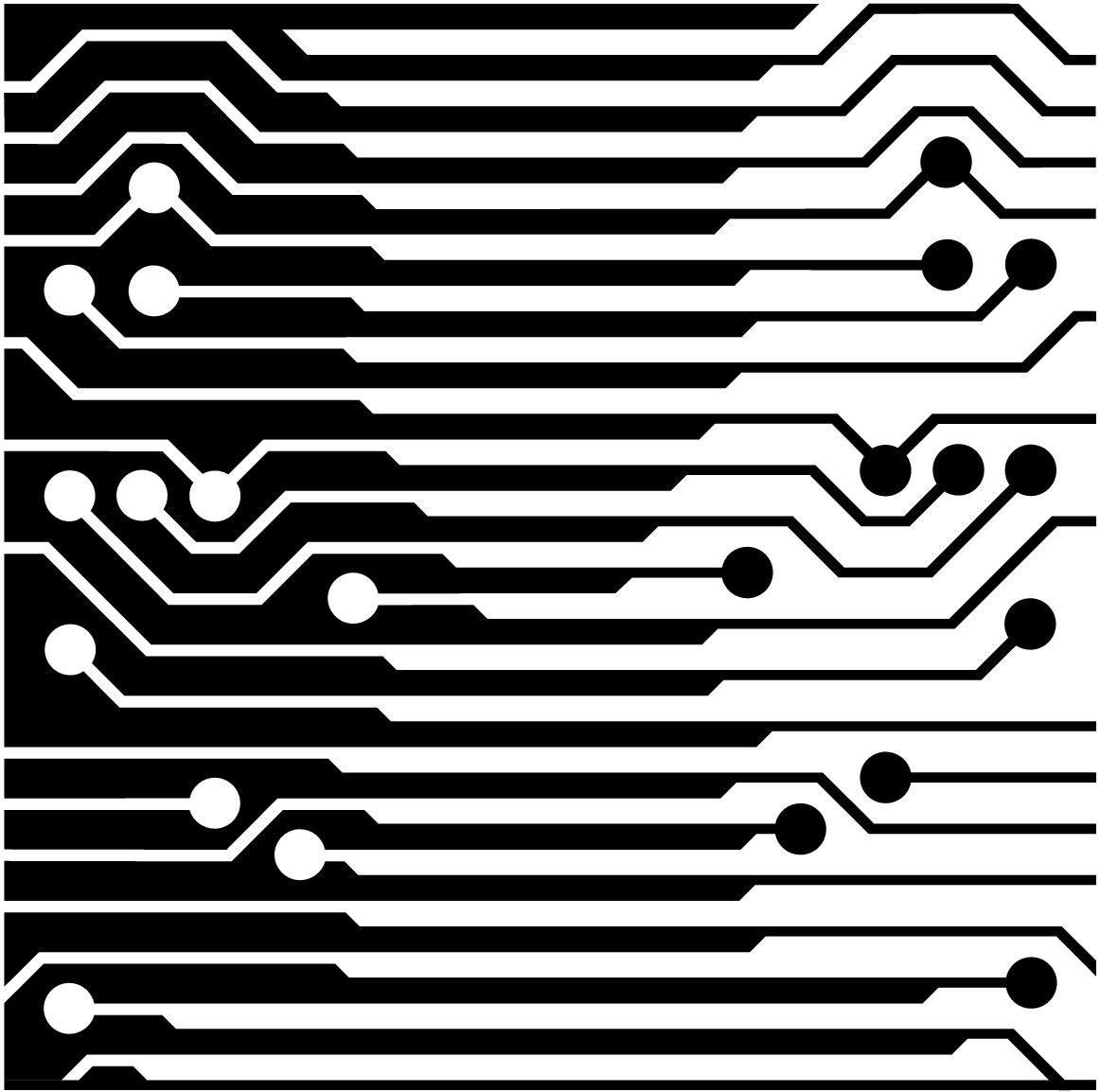 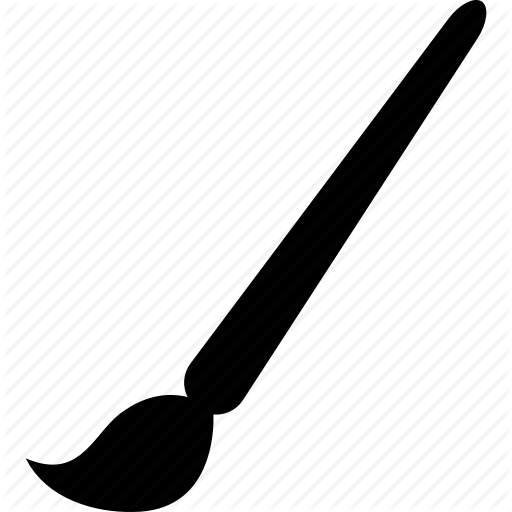 14
The Data
Based on this data, an employee has to decide what department the course belongs in. 

Unfortunately, the data is frequently incomplete. It’s always non-standardized and messy. 

University Name: U. of Linclon
Course Name: Fields- Cecil or Flanders?
Course Enrollment: 
Median Studying Time: 200 Hours
15
System Requirements
Because it’s impossible to guess what data might come in, the solution must be robust to input error, and it must also generalize to data that includes words and phrases that are not represented in the training data.
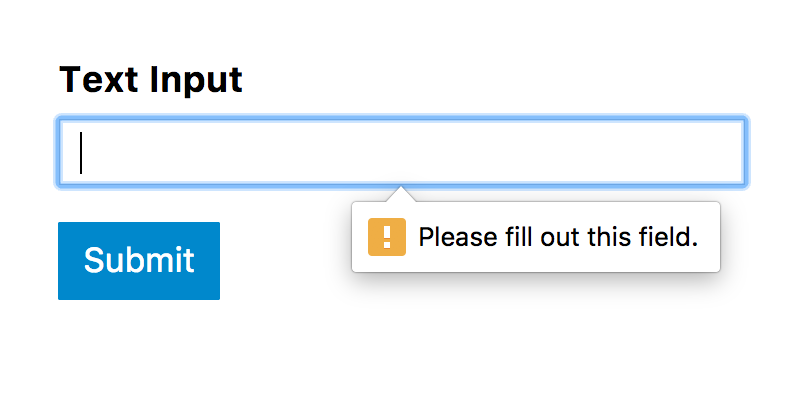 16
Analogous Situation
Despite these challenges, we need a system that can correctly classify these records as often as human observers do (~90 % of the time) and without increasing the cost as we want to remove the reliance on human intervention from the process.
17
Sampling
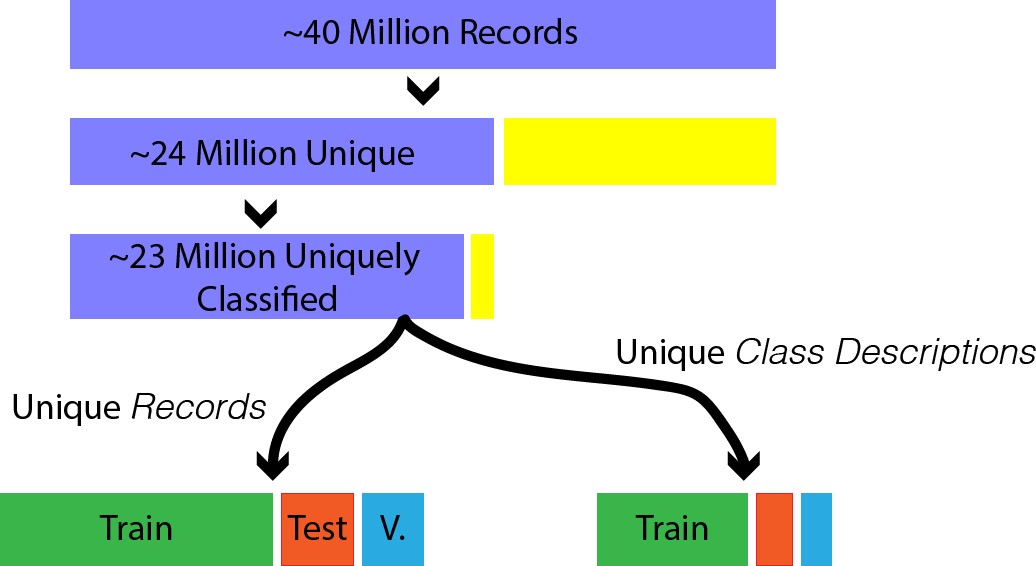 18
Initial Modeling - Baseline
Multiclass Logistic Regression
SVM
Random Forest
Neural Network

On Course Enrollment, 
Median Studying Time, 
and n-grams through 
n=3 for words in University
Name and Course Name.
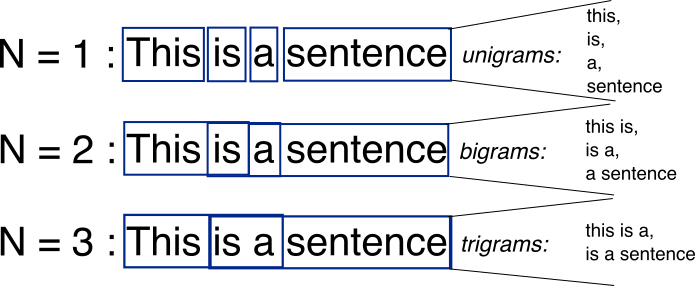 19
Initial Modeling - Baseline
These models struggled to reach 75% accuracy- well below the required level of performance.

Furthermore, 
Unable to generalize to words that had never been encountered in training
Not robust to even very common mis-spelling, typos.
20
Analogy
21
Why is this difficult?Humans can do it pretty easily. (ctd.)
Computers lack this analogy reference, so we have to create it for them.
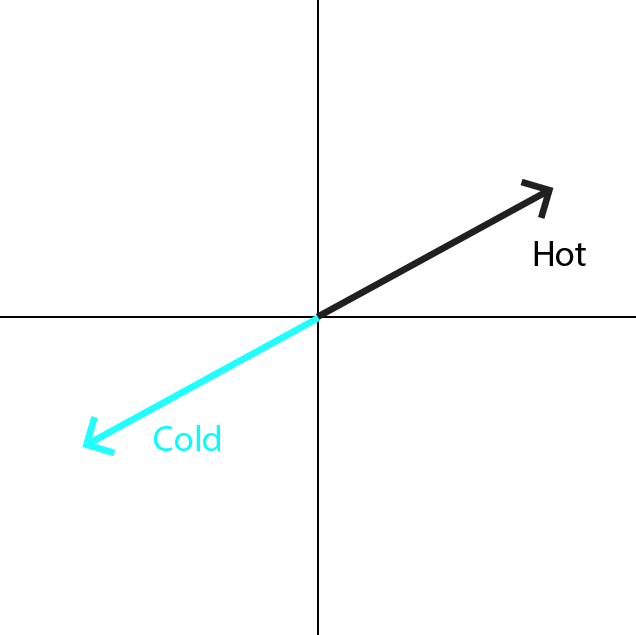 22
Word Vectors
One structure that can assist with this analogical reasoning is the Word Vector.
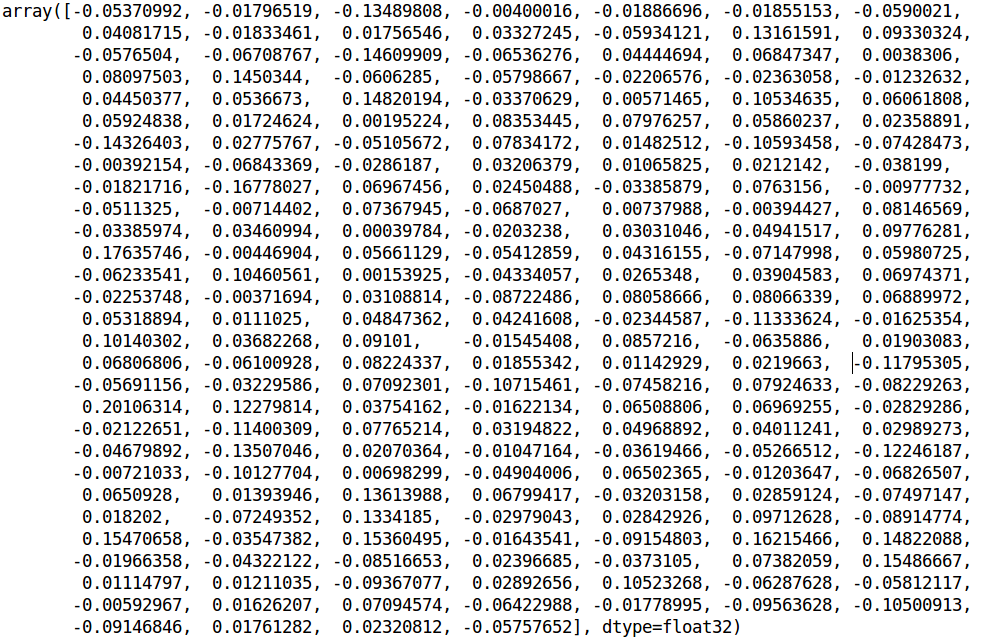 King
23
Word Vectors
Like an Autoencoder, a word vector approach seeks to express the semantic content of words along many dimensions of meaning.

Simply, they do so by modeling the contexts in which words appear- which words appear near others, and which never do.
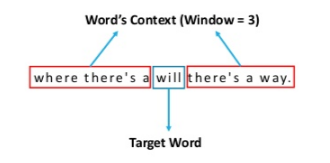 24
Word Vectors
Stanford’s GloVe Vectors are generated via a weighted least squares regression on co-occurences of words within a context window.
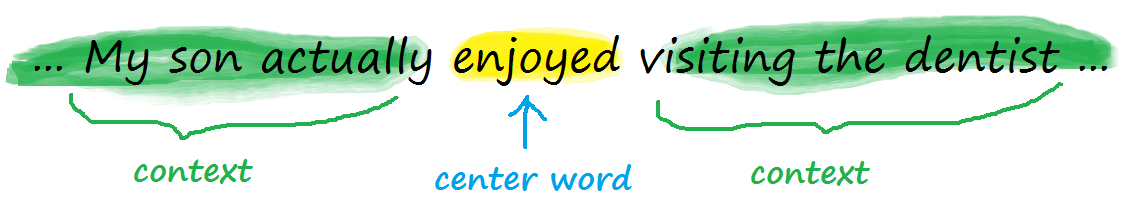 25
Word Vectors
Google’s Word2Vec specifically uses an Autoencoder framework to produce word vectors.
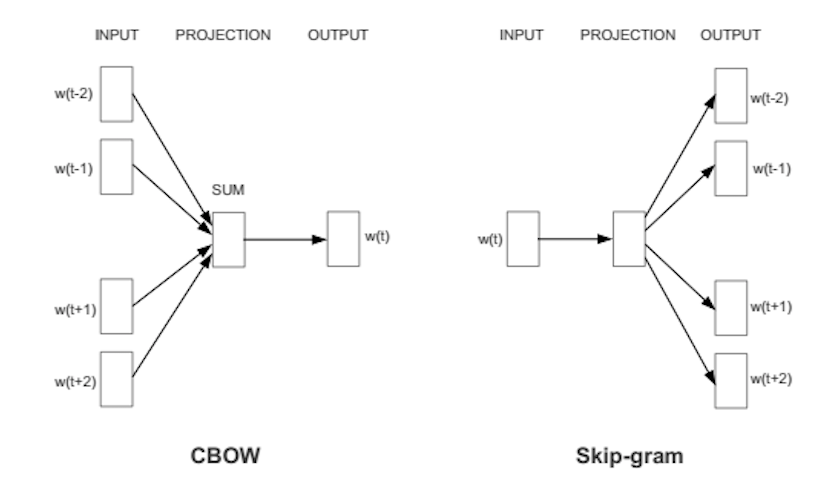 26
Word2Vec
Facebook’s FastText extends this approach by additionally producing vector representations for character combinations within words.
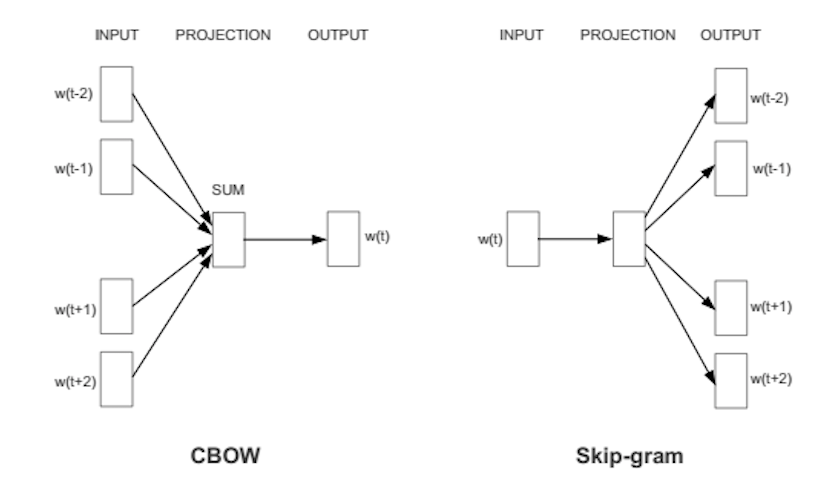 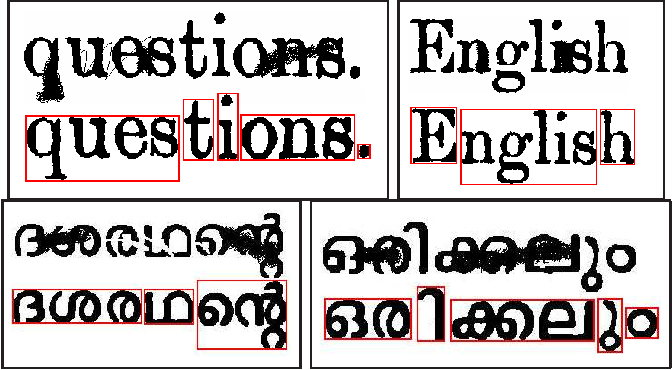 27
Word Vectors
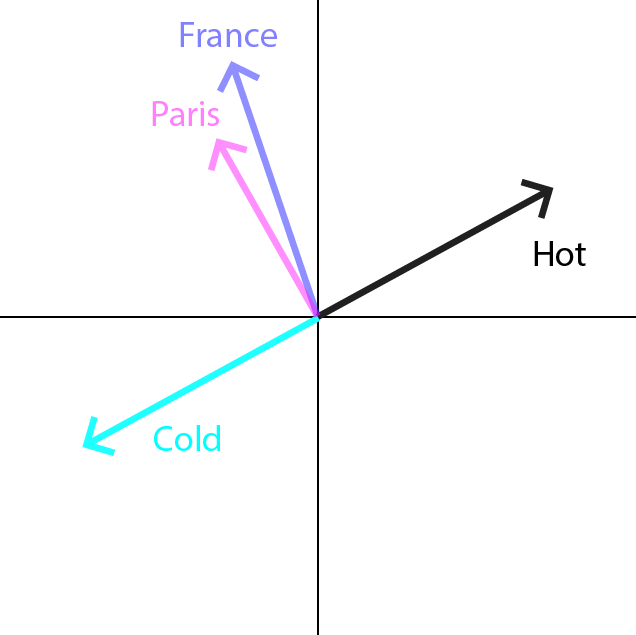 We tested many pre-trained sets of word vectors for effectiveness on the problem and chose a 300-dimensional set of GloVe vectors trained on 6 Billion tokens of the Gigaword dataset and Wikipedia.

These vectors have a 400,000 word vocabulary.
28
Word Vectors
In our model, these vectors were used to initialize a shared embedding layer for both the Course and University name.

Then, separate LSTM layers were used to process the sequence of words within those fields.
29
Word Vectors
These values allow the model to reason with analogy beyond the words used in the training data.
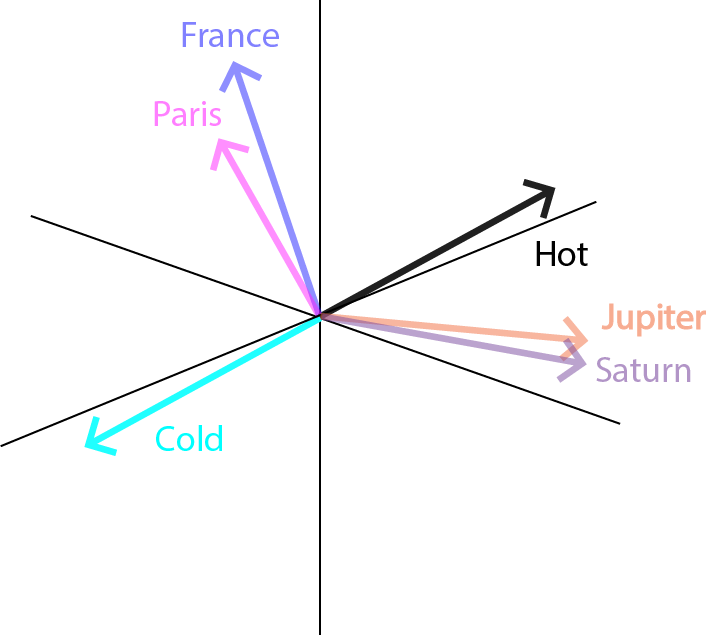 30
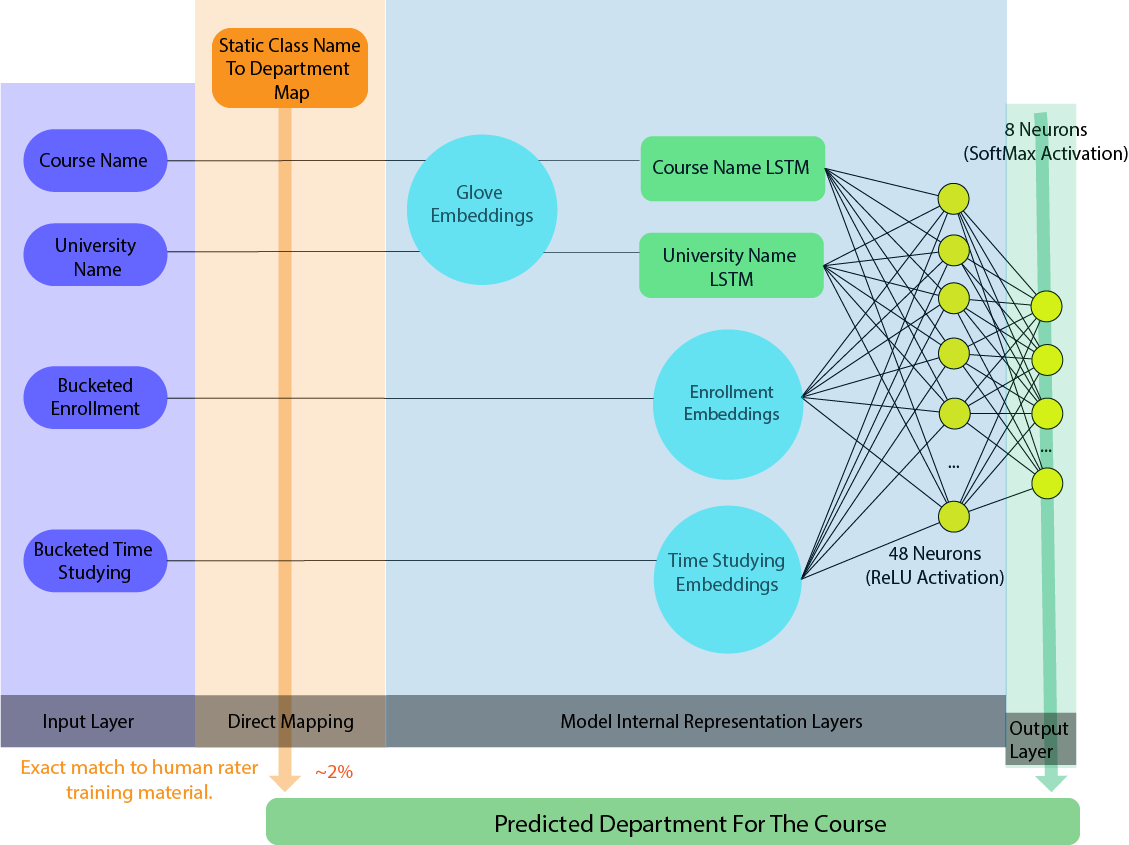 FinalModel Architecture
31
Prior State
Prior to model development:

Department identification was a manual, human process

Return time of scoring was a relatively long process- it had to pass through a human workflow.

Full automation of processes that relied on department identification was therefore not possible.
32
Current State
After model training and implementation:

Model scoring is very fast and automated - 0.15s for a set of 10 records.

Available as a REST service to be used as part of automated group quoting.

Scoring system use distributed almost immediately to users via Excel application by the system requestor- more sophisticated consumption methods followed quickly.
33
Training-To-Consumption Tooling
Client Applications
Model Training
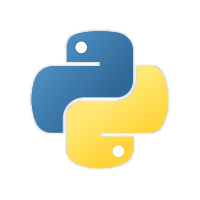 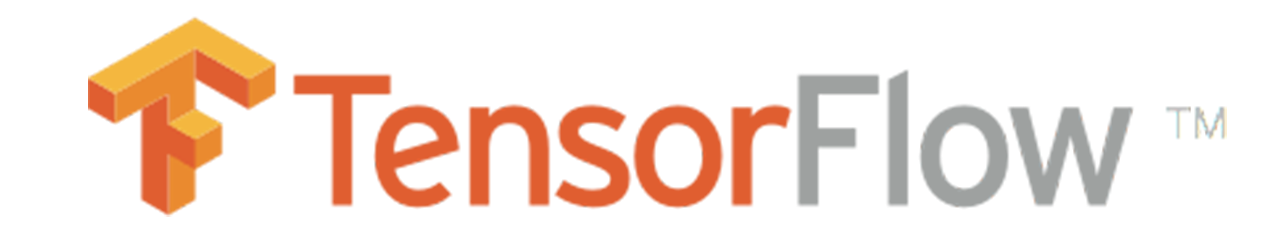 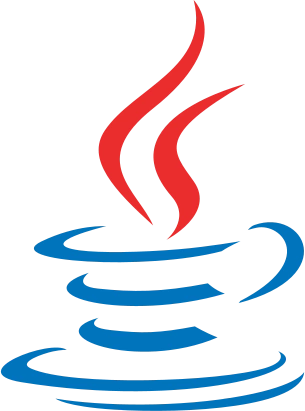 Produces
Model Object
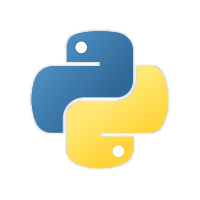 Is Consumed
By
Is Used By
REST Service
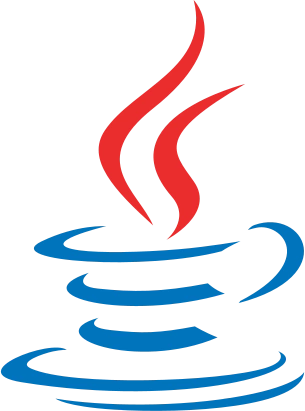 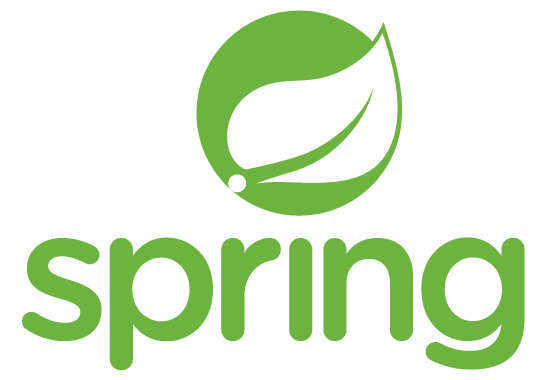 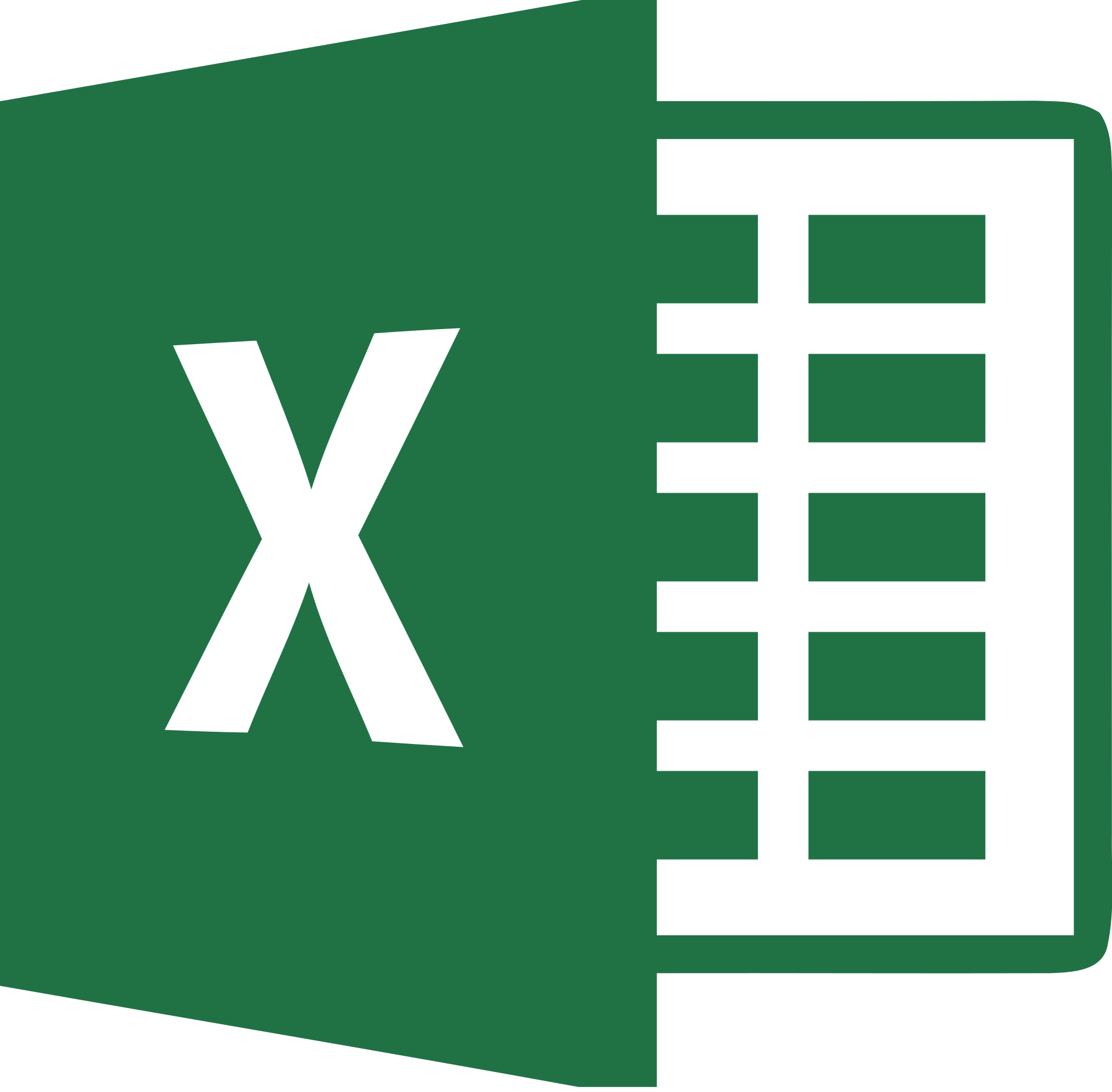 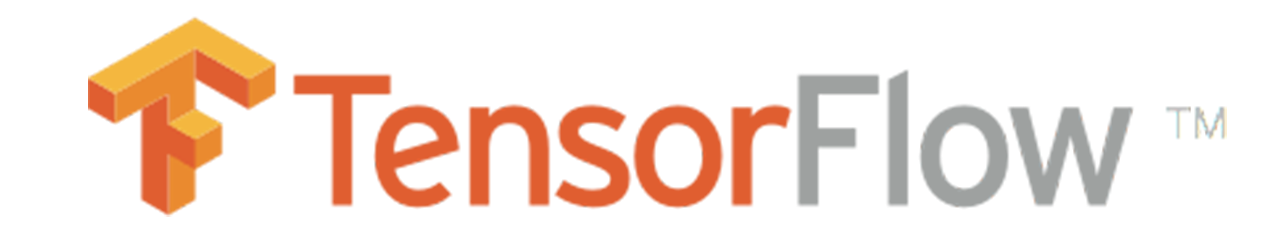 34
Model Lifecycle Maintenance
To maintain business interests, we defined:

Who is the “Owner” of the model?
Who has the motivation to get the model fixed if it’s broken?
What are the responsibilities of a model owner? 
What are the responsibilities of a team building a model for a model owner?

What is the responsibility of the team building the model for ongoing maintenance needs?
How often does it need to be re-evaluated and/or re-trained?
What service levels are acceptable for response of the model rest service?
How are these service levels measured and established?
35
Thank You!
Questions?
36